Present Perfect
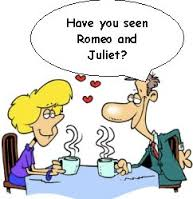 Definition of the present perfect tense
The present perfect is used to indicate a link between the present and the past. We use the present perfect simple (have or has + past participle) to talk about past actions or states which are still connected to the present.

First-person: I have finished the report.
Second person: You have finished the report.
Third-person plural: They have finished the report.
Third-person singular: He/she/it has finished the report.
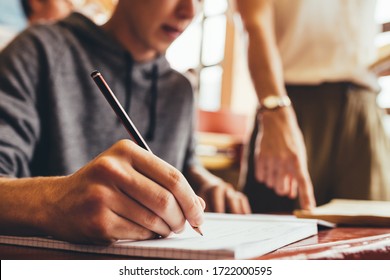 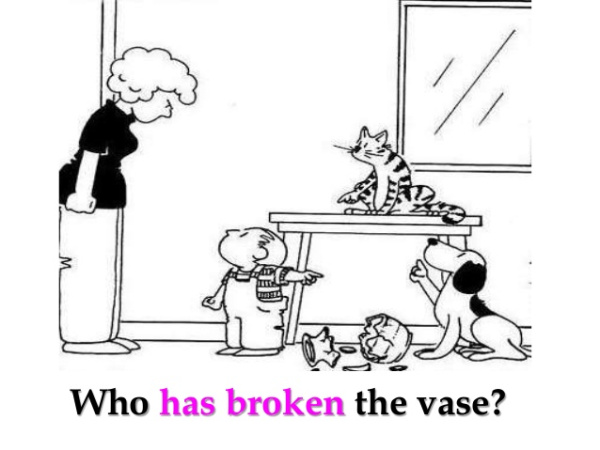 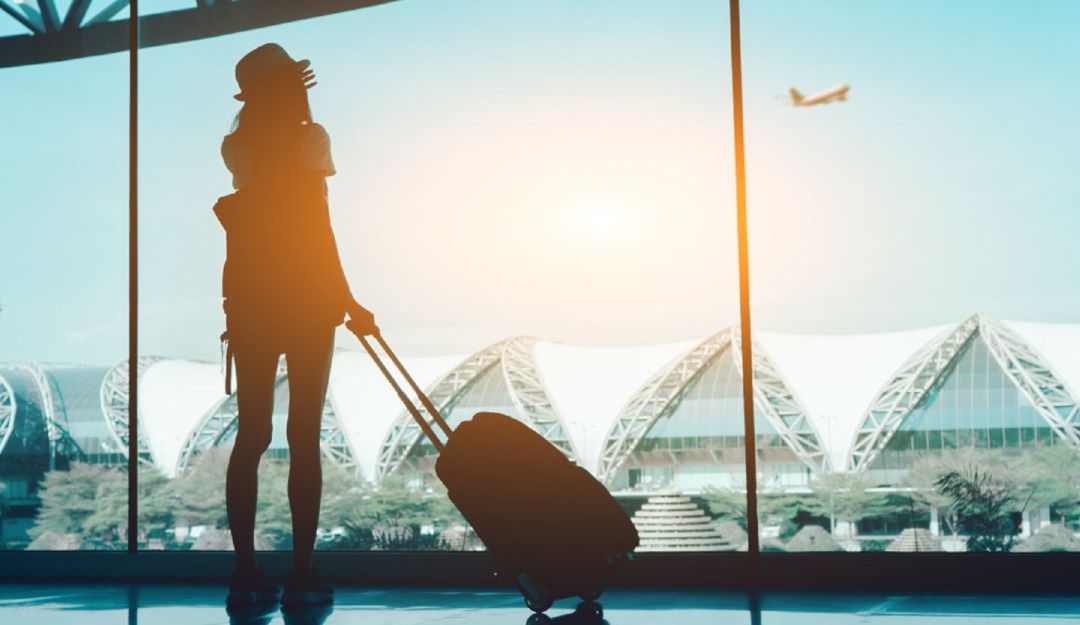 FORM
Subject + has (she,he, it) /have + VERB in past participle + complement (positive form)
                                                         (be-been)                         
 Subject + has (she,he, it) /have + not + VERB in past participle + complement (negative form)

 Has (she,he, it) /Have Subject + + VERB in past participle + complement (question form)

Examples:
You have seen that movie many times. Affirmative form 
You have not seen that movie many times. Negative form  
Have you seen that movie many times? Question 
Yes, I have 
No, I have not or haven’t
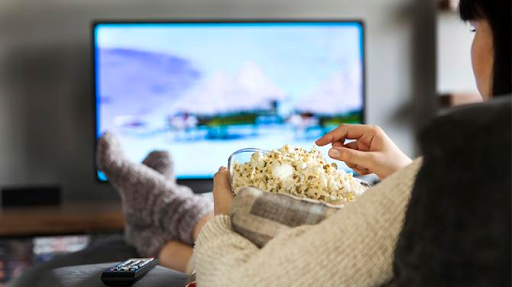 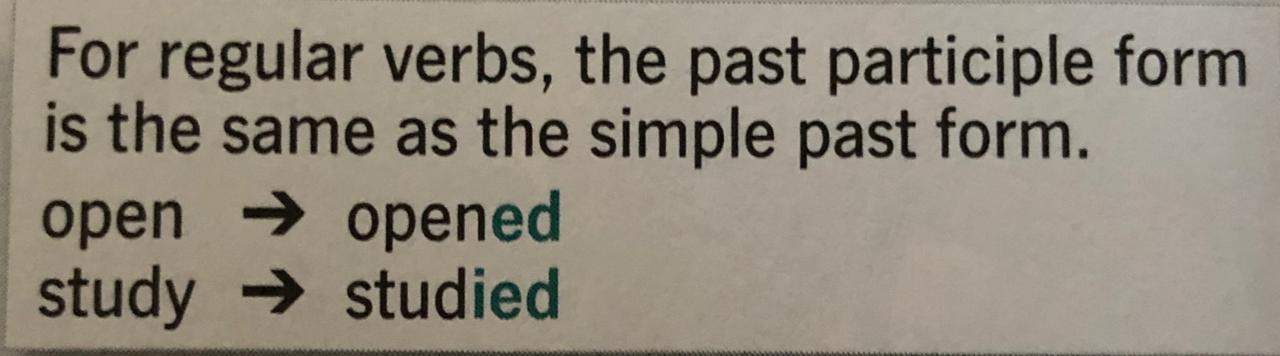